Evaluating Small-Scale Results of Activity-Based Models
Suzanne Childress
Erik Sabina
Robert Spotts

Denver Regional Council of Governments
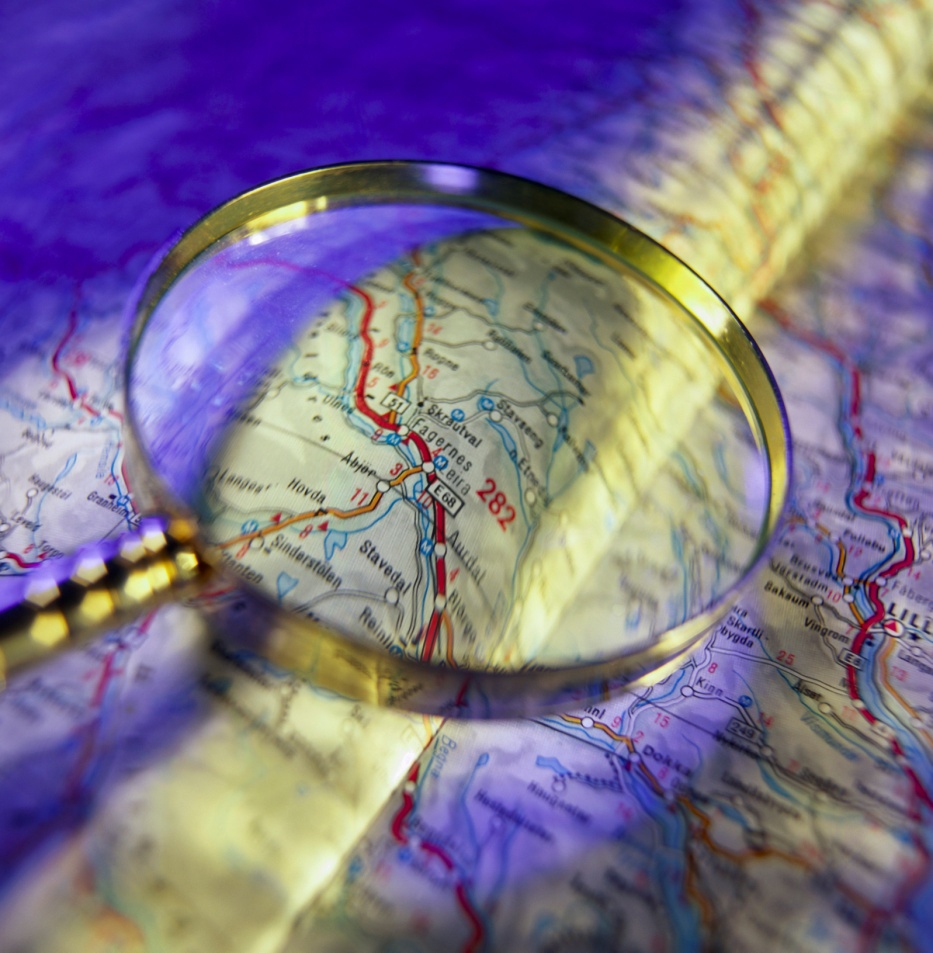 Transportation Planning Applications Conference
Reno 
May 2011
Denver
2010
Pop 2.9m
Emp 1.6m
2035
Pop 4.5m
Emp 2.6m
Planning Goals
Urban Centers
Urban Growth Boundary
New regional light rail
Transit Oriented Development
Why small areas in Denver?
Long-term planning goals 2010 to 2035
	10% VMT per capita reduction 
	10% single occupancy vehicle mode share reduction
	50% of new housing/75% of new jobs in urban centers
			

Transportation Improvement Program (TIP) Fund Allocation
		-Planning Funds for Transit-Oriented 
		Developments And Urban Centers

		-Bicycle-Pedestrian Project 
		Funds
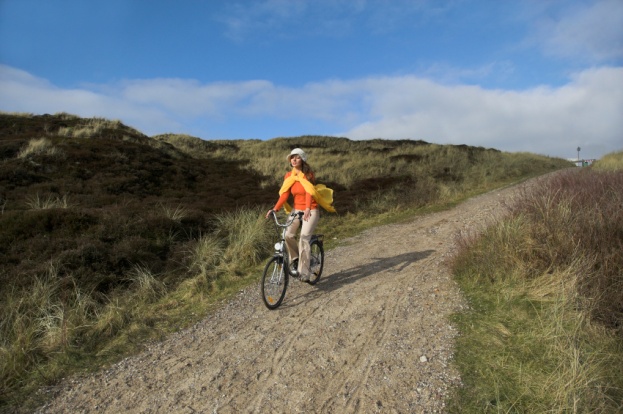 [Speaker Notes: -this topic is coming up all the time urban center, tod, metro vision implementation, aq effects]
Why activity-based models
Disaggregation allows for greater control and summarization (can slice and dice)

More variables =
 more sensitivity


Tracking households and people
 with unique characteristics
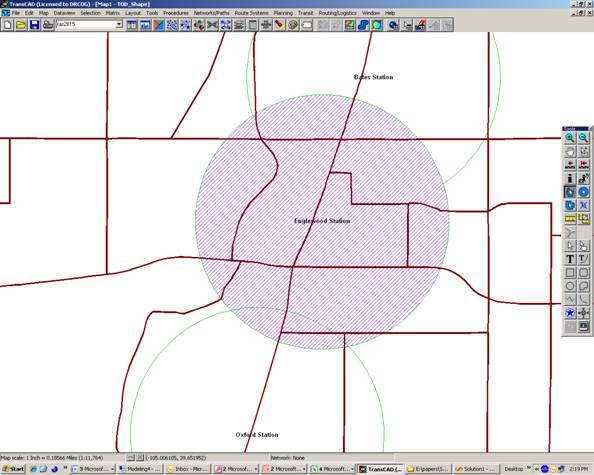 All models are wrong.  Some models are useful.
In what ways is  Denver’s activity-based model useful at depicting travel behavior on a small geography?


In what ways is it not useful?
[Speaker Notes: Regional averages in the past were okay to show; small areas less confidence.]
Useful Models Tell Stories.
The input variables cause outputs consistent with research and logic.

Match reality in the base year 
(makes for a believable story)

Tell a story across time, space,
and types of people.
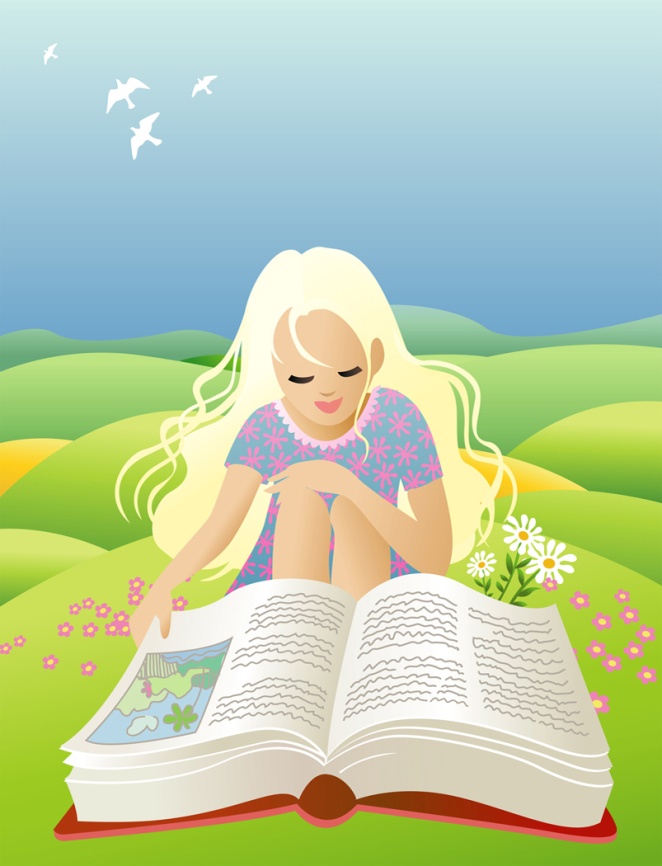 [Speaker Notes: Absolute vs relative numbers.  Does it depict a rational relationship in terms of what the planning literature has estabilished are relationships between density and transit use? Input-output- planner’s perspective- what we put in get out – does it make sense?

Does it tell a story]
Story Across Space
[Speaker Notes: Example People near the center of the city drive less due to congestion, transit availabiltiy, walkability,  general accessibility and income effects.  T
Aggregate story is working pretty well.  But what about any particular small area?]
Small Areas Story Across Space
Introducing the characters:2010 Small Area Demographics
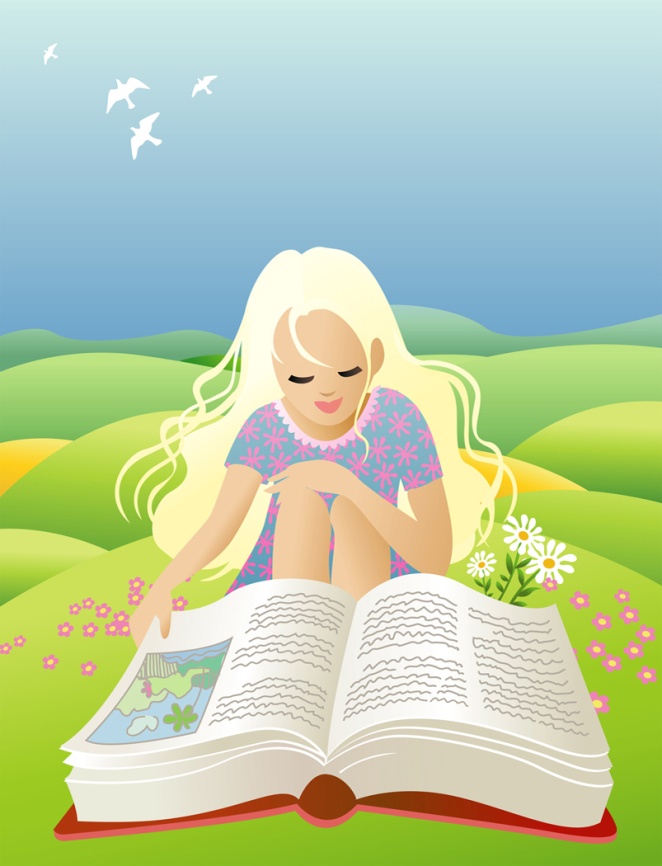 [Speaker Notes: Many ways to slice; age?]
Setting the scene:2010 Small Area Characteristics
[Speaker Notes: Redevelopment in hospital area.]
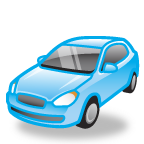 The action begins:Auto Ownership Story
[Speaker Notes: Wealthier people in less accessible areas have more cars.  Poorer people in more accessible areas have less cars.
Not perfect; order maybe not magnitude; validation; leave in the same order; this small area thing helps with calibration validation; synthetic pop;  compare to census]
Mode Story
[Speaker Notes: In the areas where people have less cars they walk and take transit more. Wealthier in less accessible areas walk and take transit less.  Poorer people in more accessible areas walk and take transi tmore.]
VMT Story- The Denouement
Is this story fiction?:Observed Versus Modeled Areas
[Speaker Notes: More zoomed in]
Observed Vs Modeled Trips By ModeCBD Fringe
1104 Observed Trips For Households in the Area
[Speaker Notes: IS THE STORY REALISTIC? Not perfect; indicates areas for improvement; but relatively good; comparative great; absolute okay; transit/walk vs shared ride;  captures differences between places;]
Observed Vs Modeled Trips By ModeWealthy Urban Shopping
832 Observed Trips For Households in the Area
[Speaker Notes: Again too much transit / walk not enough shared ride; but captruign the difference as compared to East Colfax.  More Driving Alone; Less Walk; transit/SR]
More complex story:Across Time and Space
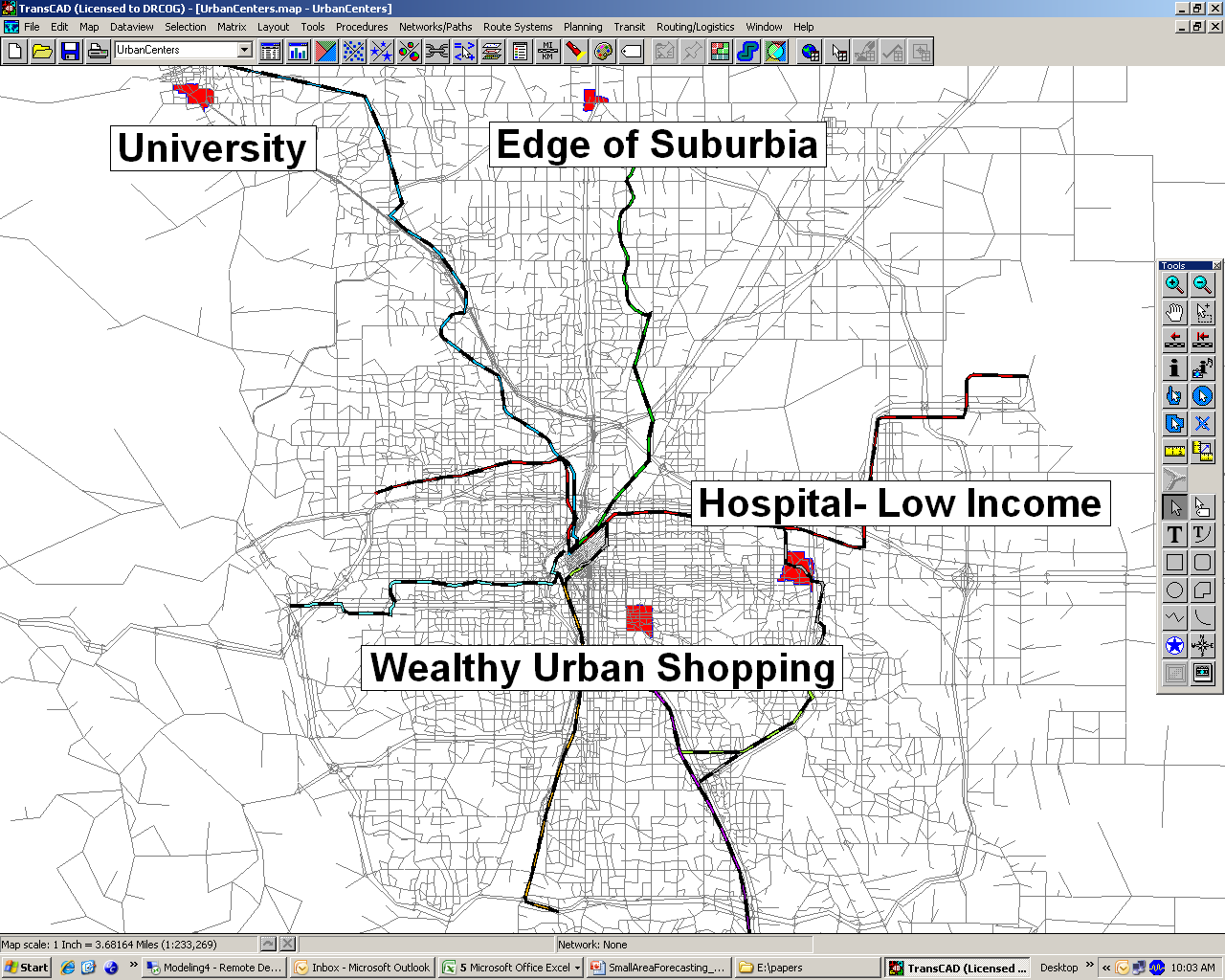 Demographic Shifts
[Speaker Notes: the hospital area is adding a lot of jobs and more employment.  Light rail will expand.  North suburban place will grow a ton. Do all of them? Urban centers targeted for development;  why central ones are still showing growth]
Transportation Shifts
Transit Share over time
[Speaker Notes: Walk and transit shares will increase as the city densifies and transit expands.  Give an example]
VMT per capita over time
[Speaker Notes: The greatest change is happening the areas of greatest change.  Especially along the edges.  Scale?!; we could dive deeper. Land use.]
Small area analysis with ABM is useful (non-fiction?).
Points out areas of weakness in the model

Tells a story across time, 
  	space, and types of people.

Guides planners and 
   decision-makers

Observed and modeled
	results in the same ballpark
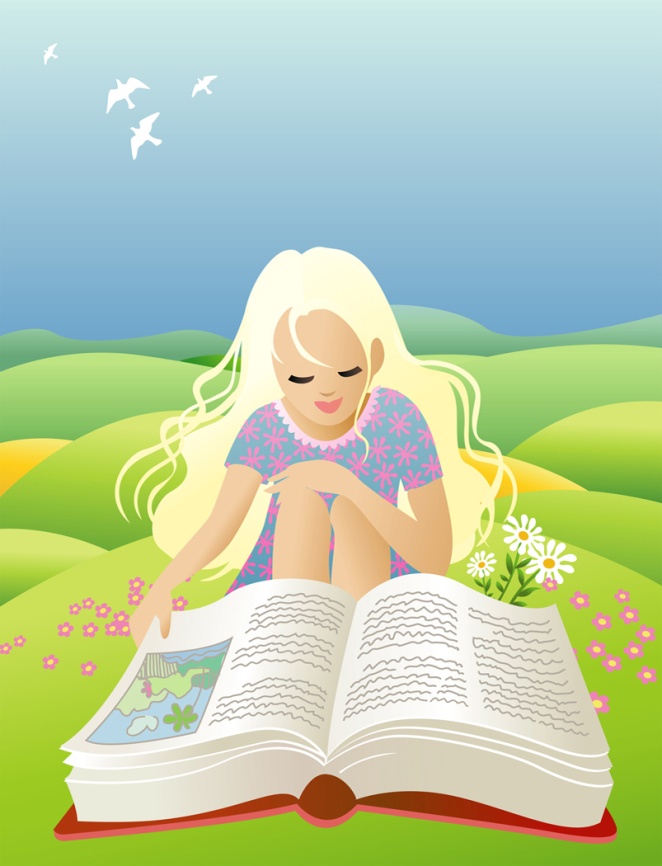 [Speaker Notes: All models wrong.  Not so wrong as to not be useful.  Sufficiently accurate to be useful.]
TIP Criteria Urban Center/TOD Evaluation
Current VMT per Capita
Multi-modal potential-
Reduction in single occupancy vehicle percentage  
(2035-2010)
[Speaker Notes: Higher VMT needs you need more help.  Multi-modal potential means you have the most chance to reduce VMT, most helpable. Reasonable results; struck us; hard to sum up why; professional opinion-knowledge of area and growth]
Bike and Pedestrian Project Evaluation
User Base- 
Trips X-Y origins and destinations in 1.5 mile buffer
Cost Effectiveness- 
Cost per Person Mile Traveled
[Speaker Notes: Number of bike t]